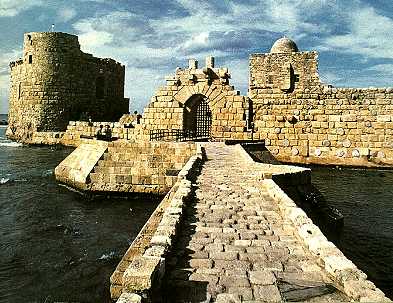 Bangsa Finisia
Dr. Rick Griffith, Singapore Bible CollegeBibleStudyDownloads.org
115
Memperkenalkan...
Finisia – dari bahasa Yunani ‘phoinix’				berarti merah ungu

 Sebuah kota pelabuhan yang kuat
 Tujuan: Memperoleh pengenalan yang lebih baik
 Hubungan dengan Israel
 Dampak bagi bangsa-2 di sekitar mereka
 Pelajaran yang dapat kita pelajari dari mereka
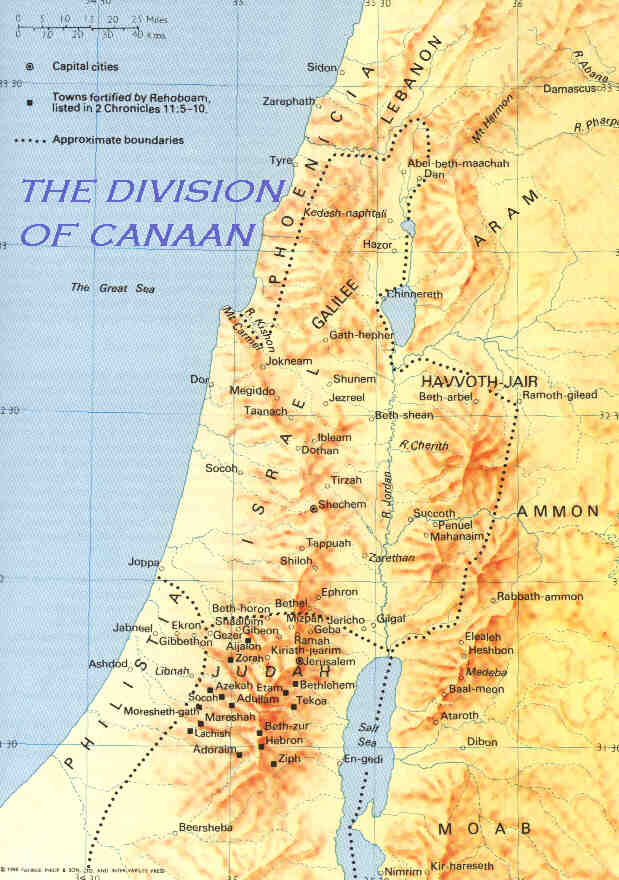 Memperkenalkan...
Israel diapit oleh Finisia dan Filistia
“…maka orang-orang yang kamu tinggalkan hidup dari mereka akan menjadi seperti selumbar di matamu dan seperti duri yang menusuk lambungmu, dan mereka akan menyesatkan kamu di negeri yang kamu diami itu.” (Bilangan 33:55)
115
Geografi...
Finisia
Jalur daratan antara Laut Mediterania dan gunung-2

 ‘Tanah yang subur’

 Pusat daerah:
    Tirus, Sidon dan Biblos
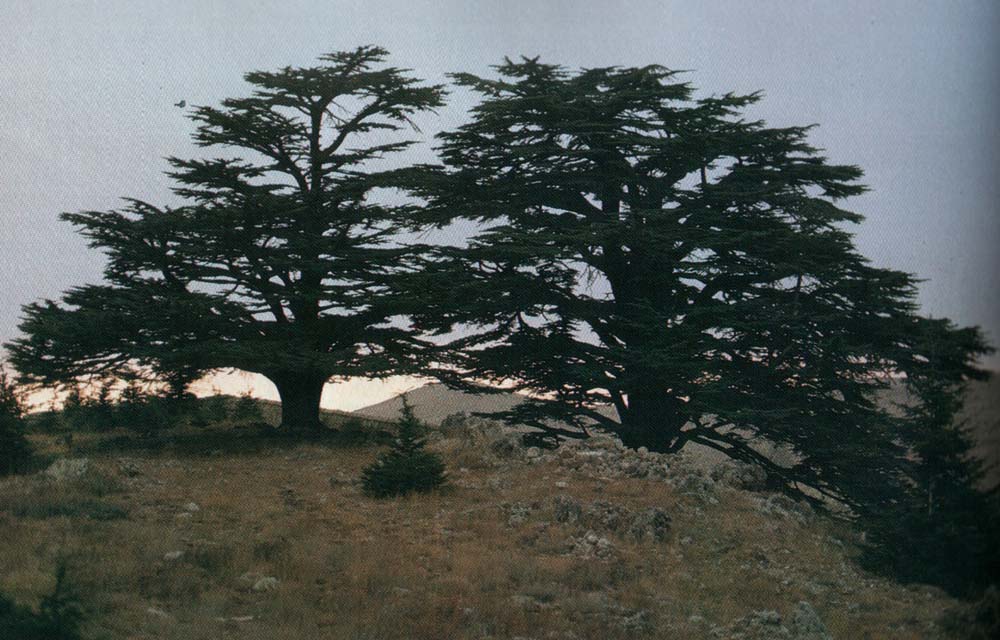 115
Pohon Aras di Gunung Lebanon
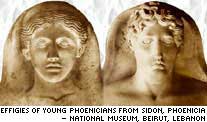 Asal Muasal Etnis
Tidak ada asal muasal yang jelas

 Teori 1: Dari Teluk Persia sebagai orang-2 laut

 Teori 2: keturunan orang-2 di daerah tersebut

 Teori 3: Imigran Semit-Finisia
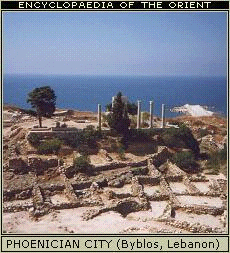 Sejarah...
3000 SM	=> Pemukiman Finisia Pertama
 1800 SM 	=> Di bawah kuasa Mesir
 1600 SM 	=> Berdagang dengan kota-2 luar negri
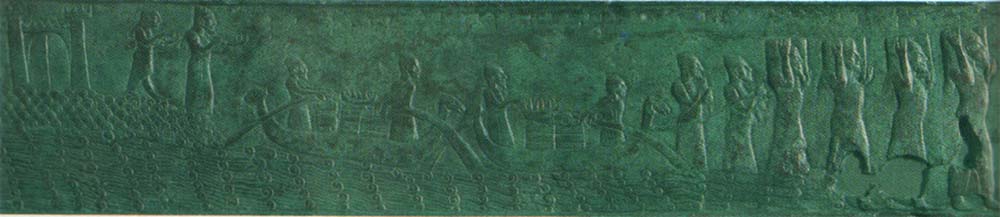 1400 SM	=> Di bawah kuasa bangsa Hittit
 1200 SM	=> Merdeka & berkoloni
   800 SM	=> Di bawah Asyur
   331 SM	=> Dikalahkan oleh Alexander
     64 SM	=> Dimasukkan ke dalam Kekaisaran Roma
Phoenician Coastal Plain
Tyre
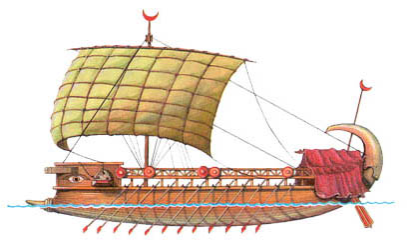 Ekonomi...
Dua fase sejarah

 1200 SM (Munculnya orang laut) ke 876 SM (Penyerangan pertama bangsa Asyur)	      

 876 SM to 332 SM (Saat Alexander menghancurkan Tirus)
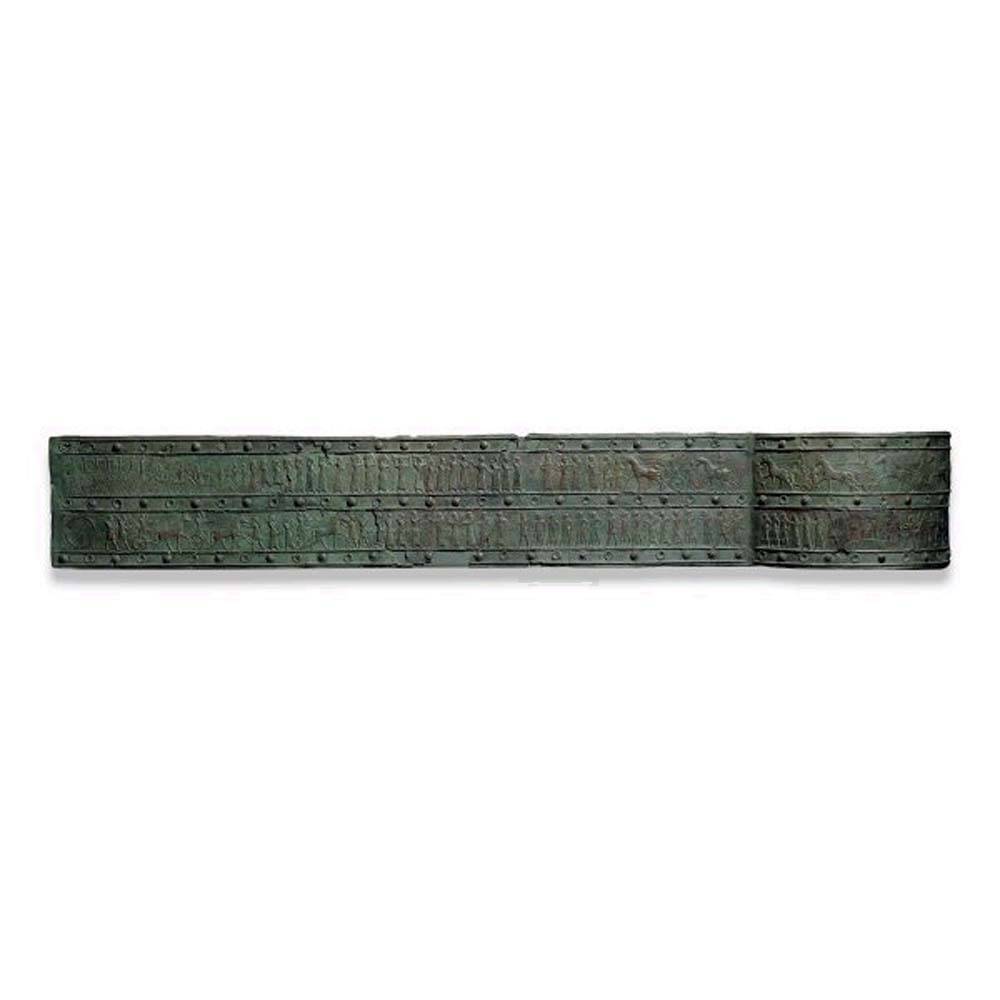 Masyarakat...
Pembagian strata sosial
 Kelas Petani – Masyarakat bersatu yang berdasarkan pertanian dan perikanan

 Kelas kota - spesialisasi di aktifitas ekonomi dan kerajinan
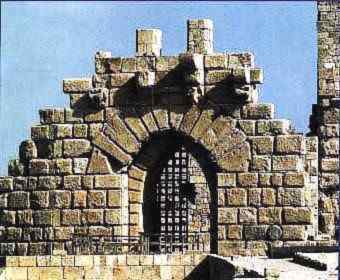 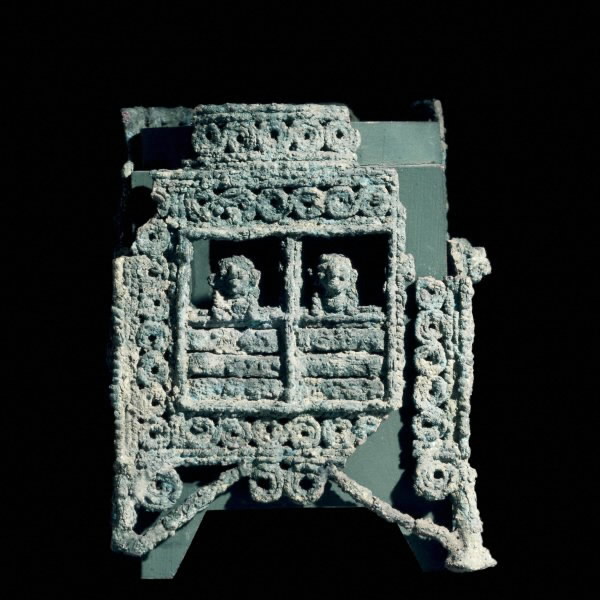 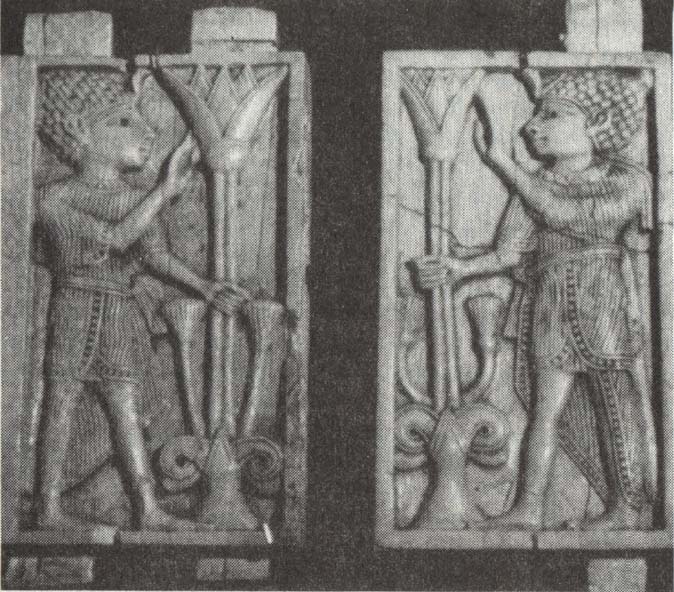 Perdagangan...
Meng-ekspor Kerajinan dan meng-impor bahan baku dari negara yang jauh:
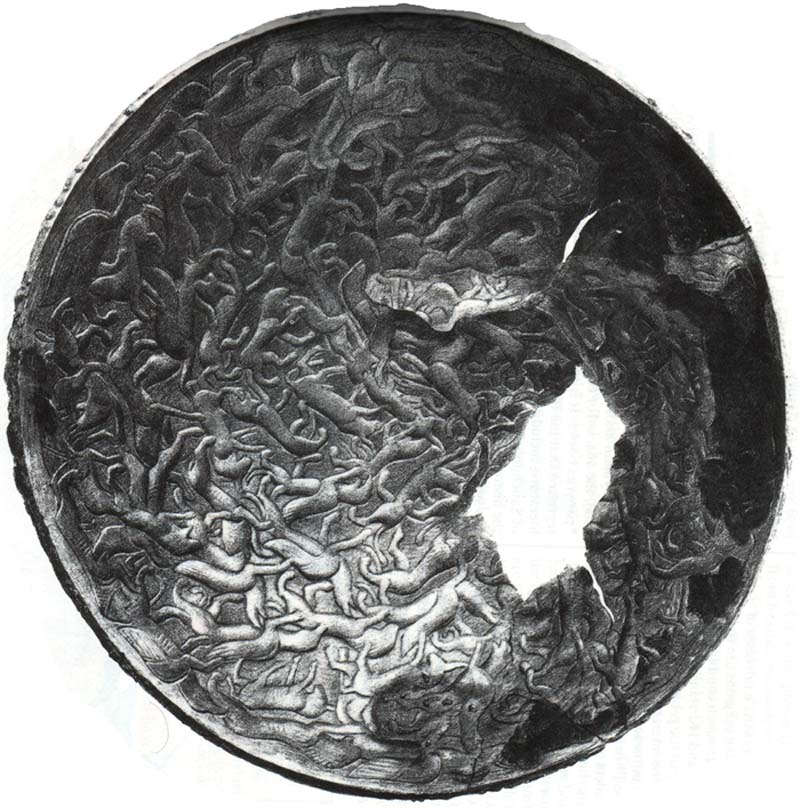 Perunggu – diekspor ke Asyur, Siprus, Yunani, Italia
Gading – diimpor dari Siria dan diekspor kembali sebagai barang jadi ke Barat
Juga pekerjaan gelas, bahan wool, dan kain ungu, dsb.
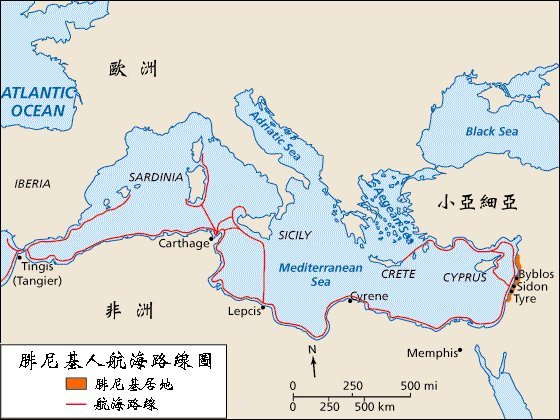 Koloni Finisia
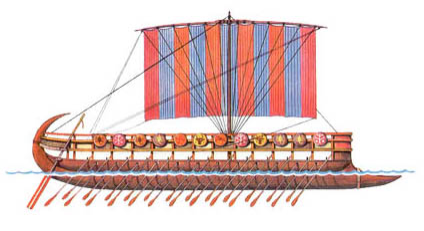 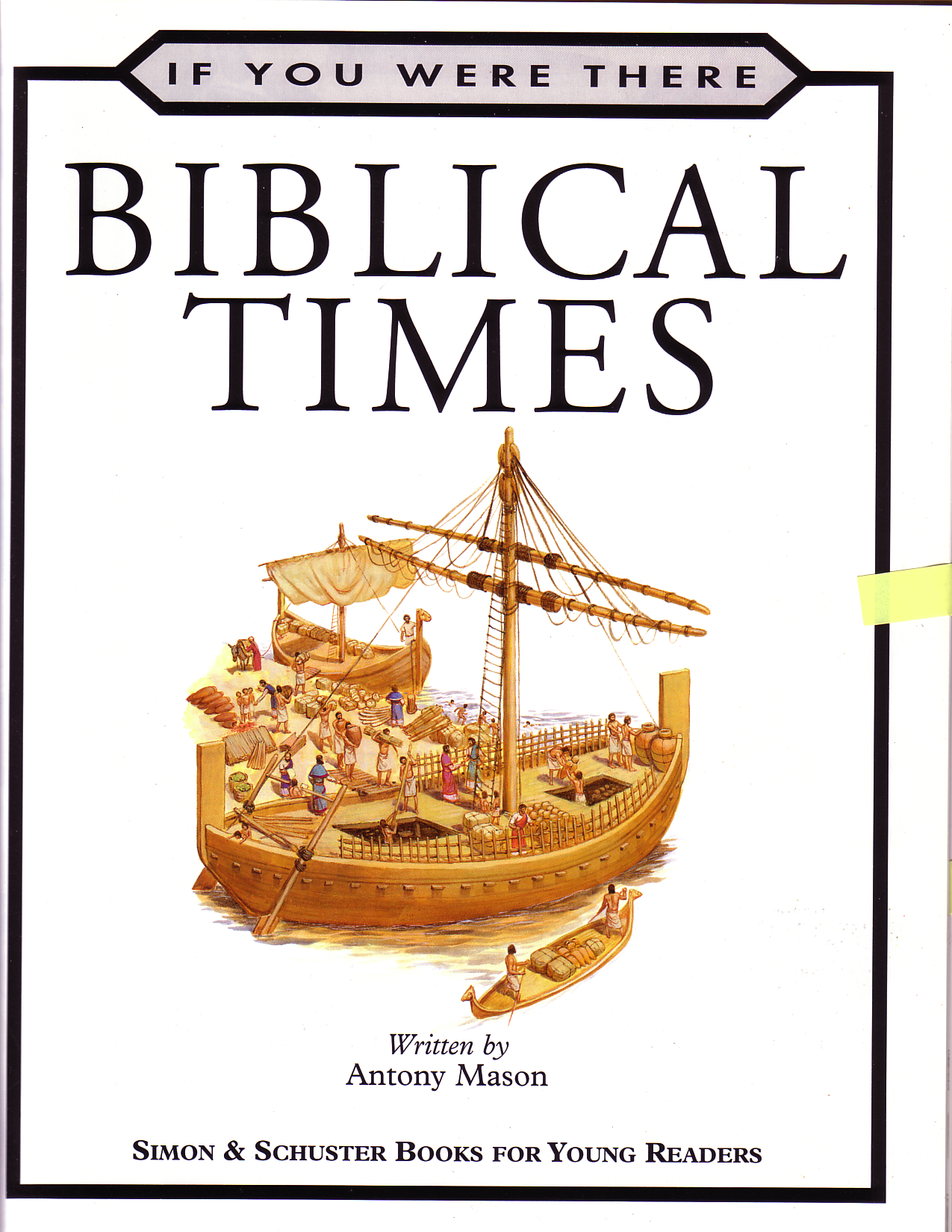 Perdagangan...
Mahir Berdagang – Menggunakan perjanjian dagang dan kerjasama politik:
Finisia bekerja sama secara dagang dengan Daud (2 Sam 5:11, 1 Raja 5:1)
Hubungan dengan Raja Hiram dan Salomo dalam pembangunan dan hubungan luar negeri
Meng-ekspor minyak, anggur dan kayu
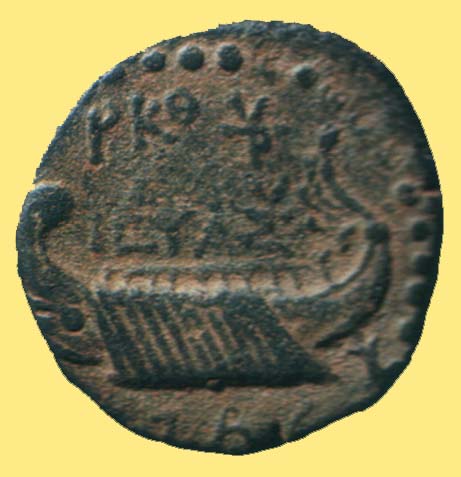 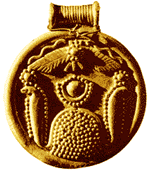 Adat Istiadat...
Dipengaruhi oleh penyerang: mulai berkembang dan bertumbuhdi abad 11 dan 12
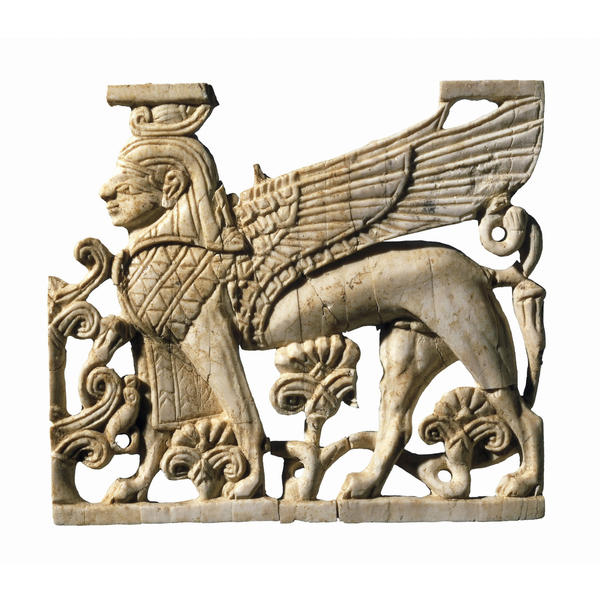 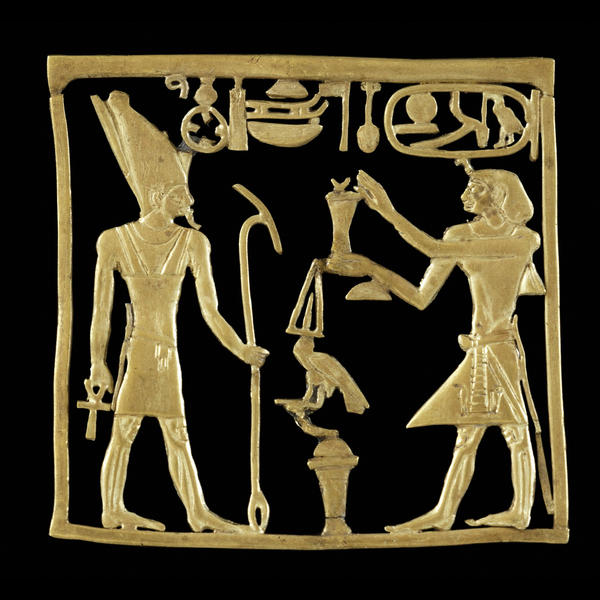 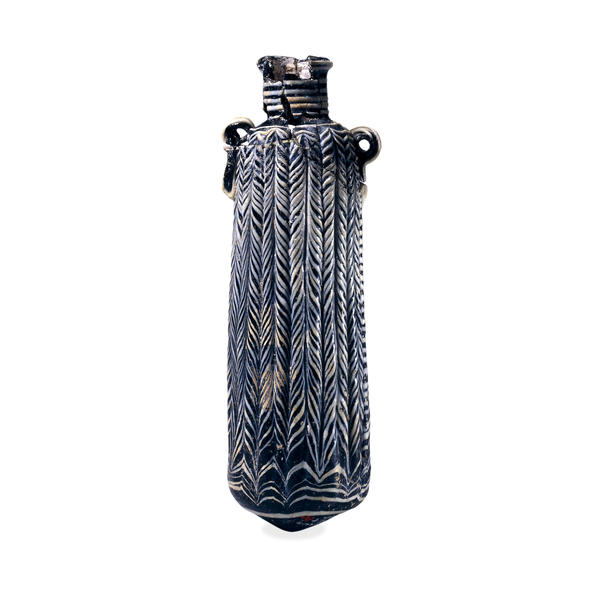 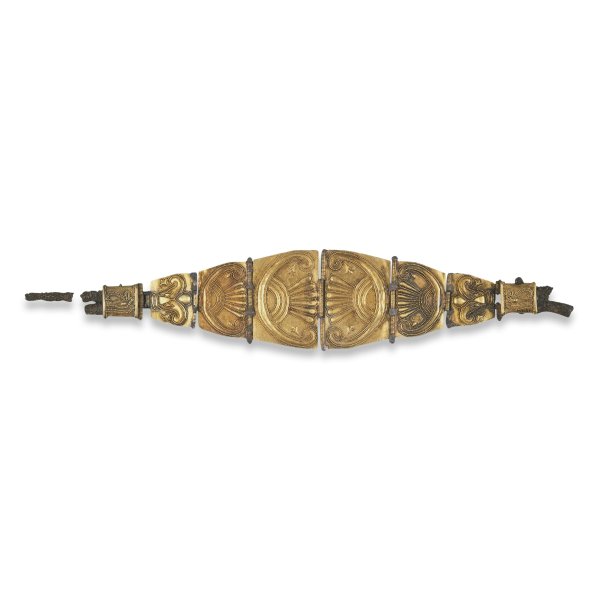 Bahasa...
Tulisan Finisa – Batang yang penting dari susunan huruf di bawah
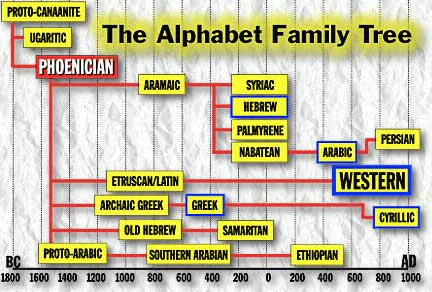 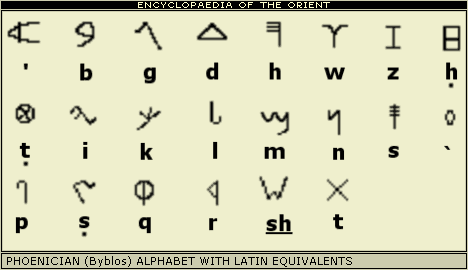 Tulisan...
‘Huruf Mati’ – 22 huruf
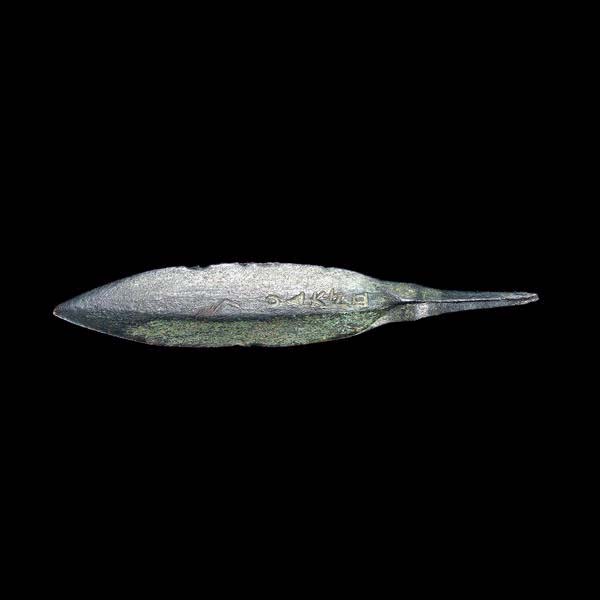 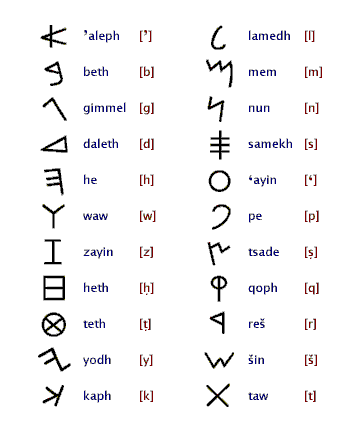 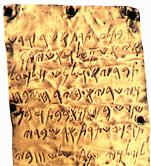 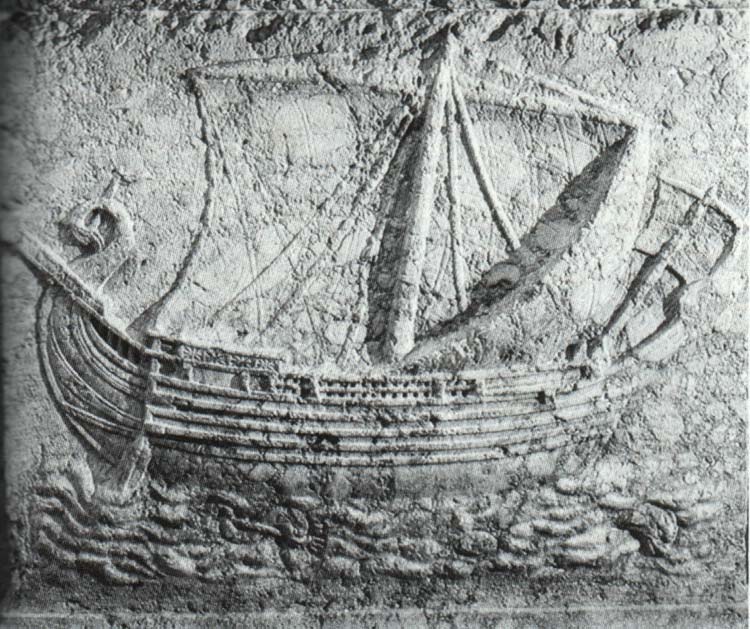 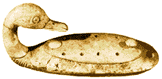 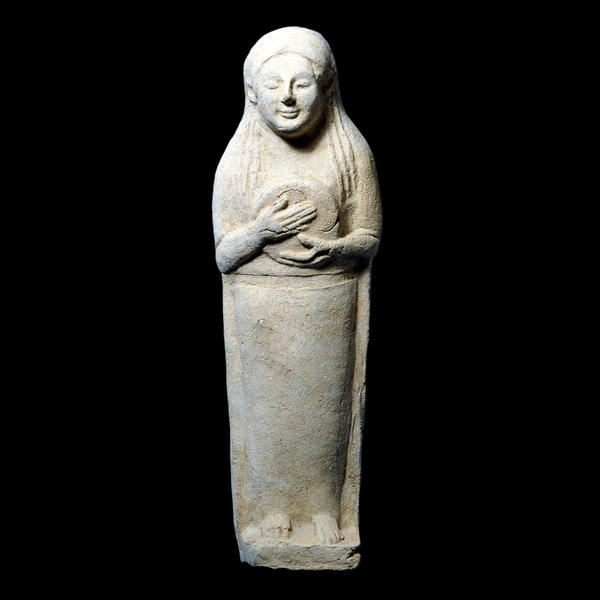 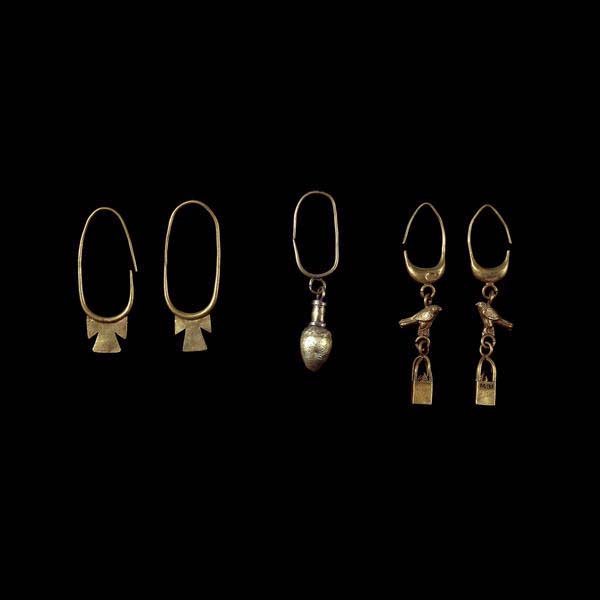 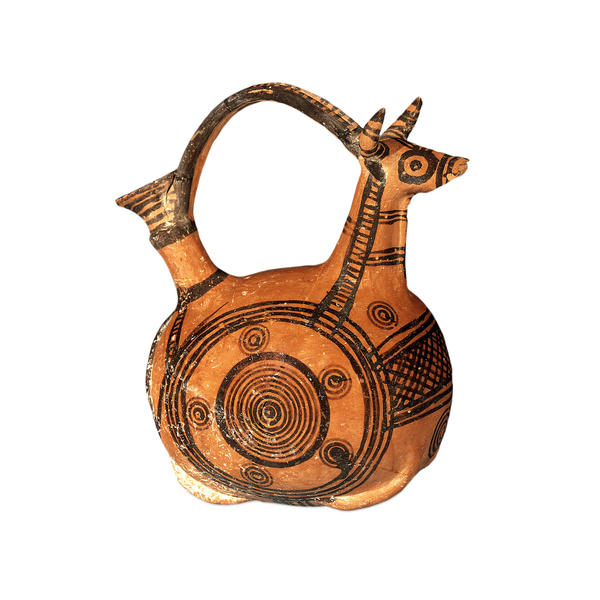 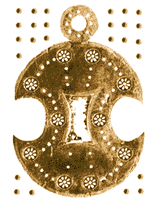 Craft...
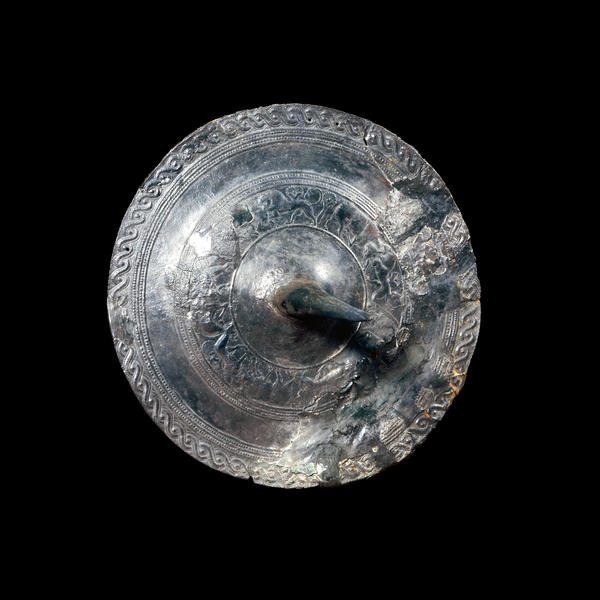 famous for crafts dan artistic work

 crafts in stone, metal, glass, etc.
 small objects of gold, ivory, silver or glass
 for kuils dan tombs
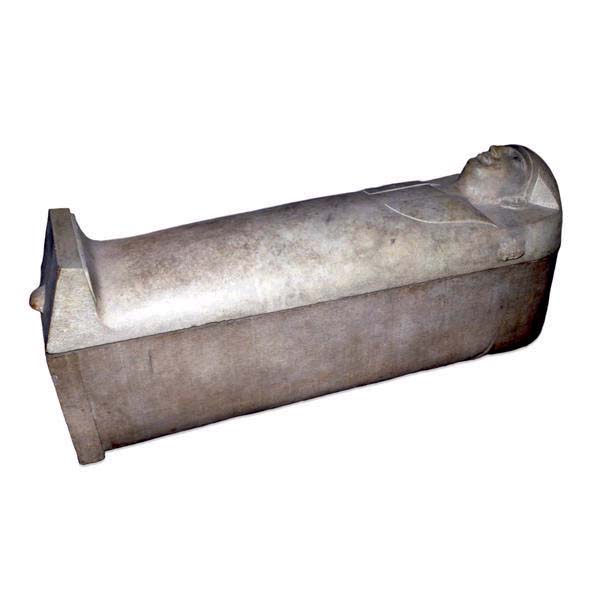 found throughout the		 Mediterranean region
Arsitektur
Batu hias untuk membangun rumah, kuil, dan makam

 Kemudian hari, membangun bangunan yang lebih kompleks
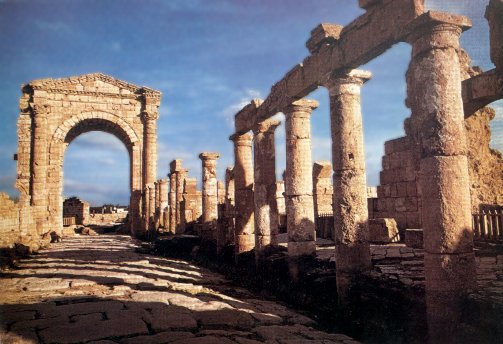 Arsitektur...
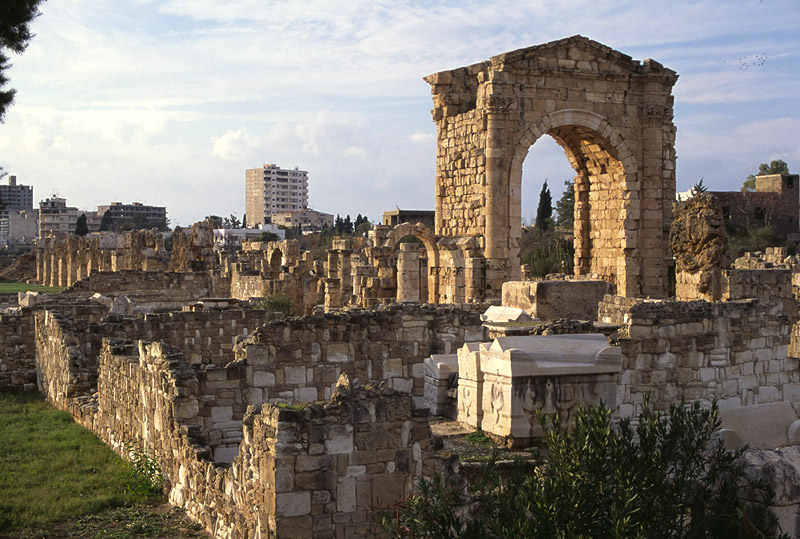 Arsitektur...
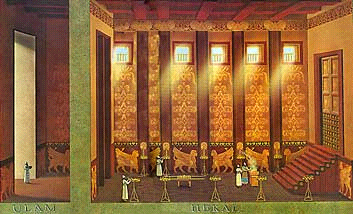 Memainkan peranan besar dalam bangunan of Bait Salomo
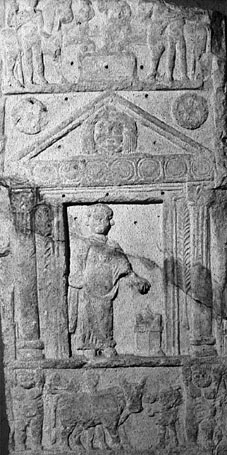 Menyediakan arsitek, ahli bangun, pembangun dan bahan bangunan seperti, aras dan emas
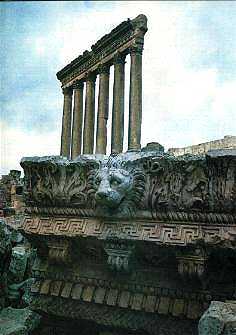 115
Agama...
Inti dari sidang dewa terdiri dari 3 dewa:
Dewa Bapa – Figur Kosmologi
 Dewa Ibu – Mewakili unsur bumi
 Dewa Muda Lelaki – Mewakili unsur tumbuh-tumbuhan
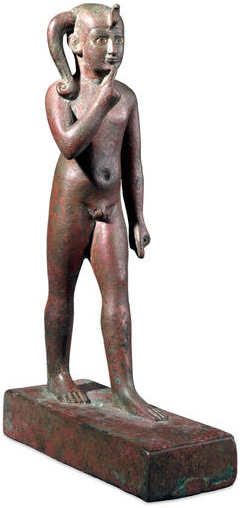 Agama…
Ketiga dewa ini dikenal dengan nama mereka yang berbeda tergantung tempat di mana mereka dipanggil
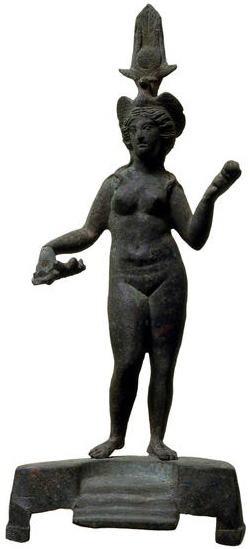 160d
Dewa Tinggi Kanaan
Pangeran Bumi, Dewa Kesuburan, Tuhan Angkasa dan Bumi, Dewa Guruh dan Halilintar, dsb
Tuhan, tuan, pemilik
Dewa Utama Lelaki dari Bangsa Finisia dan Kanaan
Disembah di tempat-tempat tinggi di Moab (Bil 22:41)
BAAL
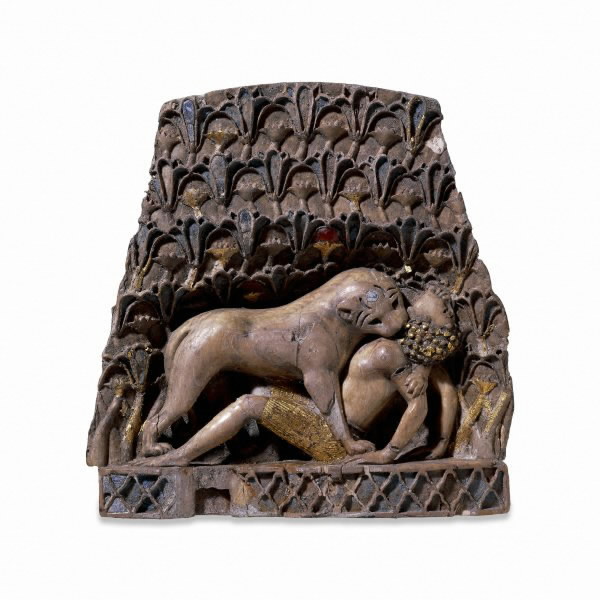 115
Hubungan Bangsa Finisia dan Israel
Menindas Israel di zaman hakim-hakim
 Hubungan baik dengan Raja Daud
 Raja Hiram membantu Daud dan Salomo untuk membangun Istana dan Bait Suci
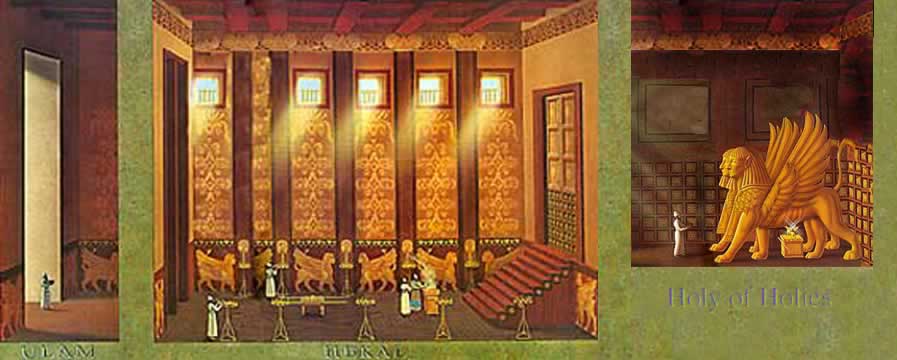 115
Finisia & Israel
Pernikahan digunakan untuk menjaga hubungan diplomatik dengan used to keep diplomatic political relations with Salomo dan Ahab (1 Raja 11:1, 4 & 5)
 Salomo dan Hiram bekerja sama dalam perjalanan dagang
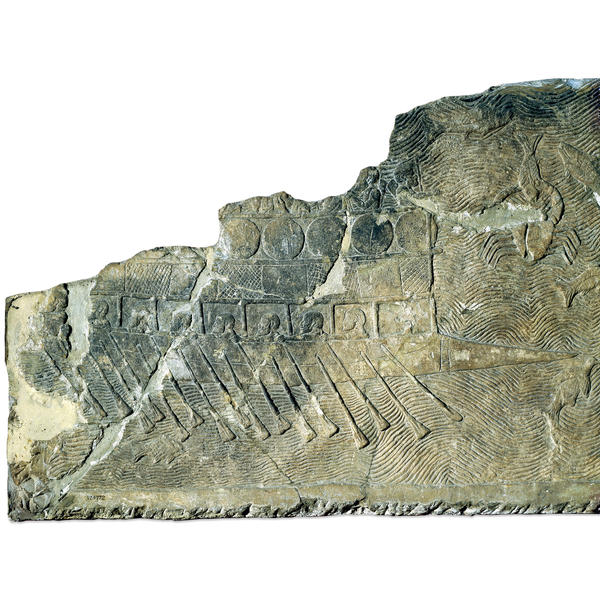 Pengaruh kegiatan keagamaan
 Kemudian hari, bangsa Finisia menjual bangsa dari Yudea dan Yerusalem (Yoel 3:3-6)
120
Prinsip apakah yang dapat kita pelajari dari bacaan yang berhubungan dengan Bangsa Finisia?
I Raja 18
Yesaya 23
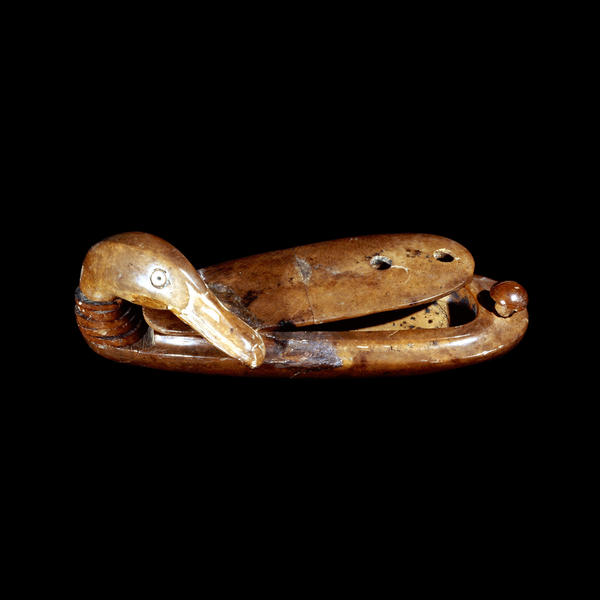 Kesimpulan...
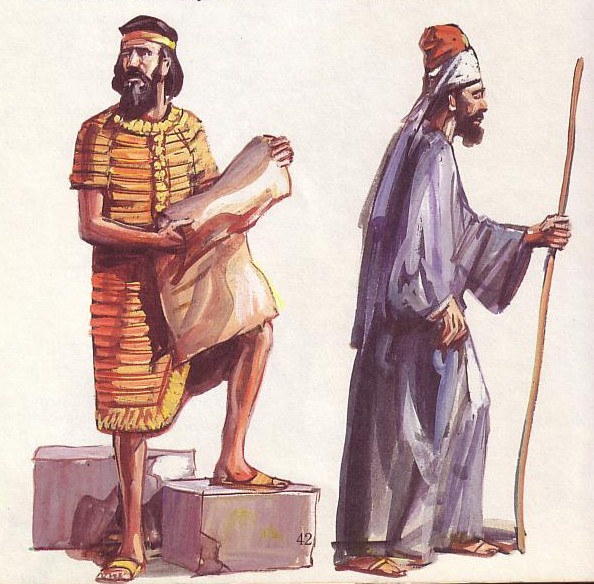 Pelajaran dari Finisia:

Karena kesombongan mereka terhadap bangsa Israel, Tirus dan Sidon menderita amarah Allah
Kesombongan atas kemakmuran mereka adalah akar kejatuhan mereka
Kesimpulan...
Pelajaran from Israel:

Kegagalan untuk percaya akan janji Allah – “Haruslah kamu menduduki negeri itu dan diam di sana, sebab kepadamulah Kuberikan negeri itu untuk diduduki” (Bil. 33:53)

Ditusuk – secara kemiliteran, kemasyarakatan, perekonomian, dan kerohanian
Membuka diri mereka terhadap praktek yang jahat
Memulai penaklukan perdagangan
Kesimpulan...
Penerapan bagi kita:

 Hadapi “selumbar” dan “duri” di daging kita

 Berikan kemuliaan hanya bagi Tuhan

 Berdoa supaya kebenaran Kristus dinyatakan dalam kamu dan melalui kamu
Black
Dapatkan slide ini tanpa biaya
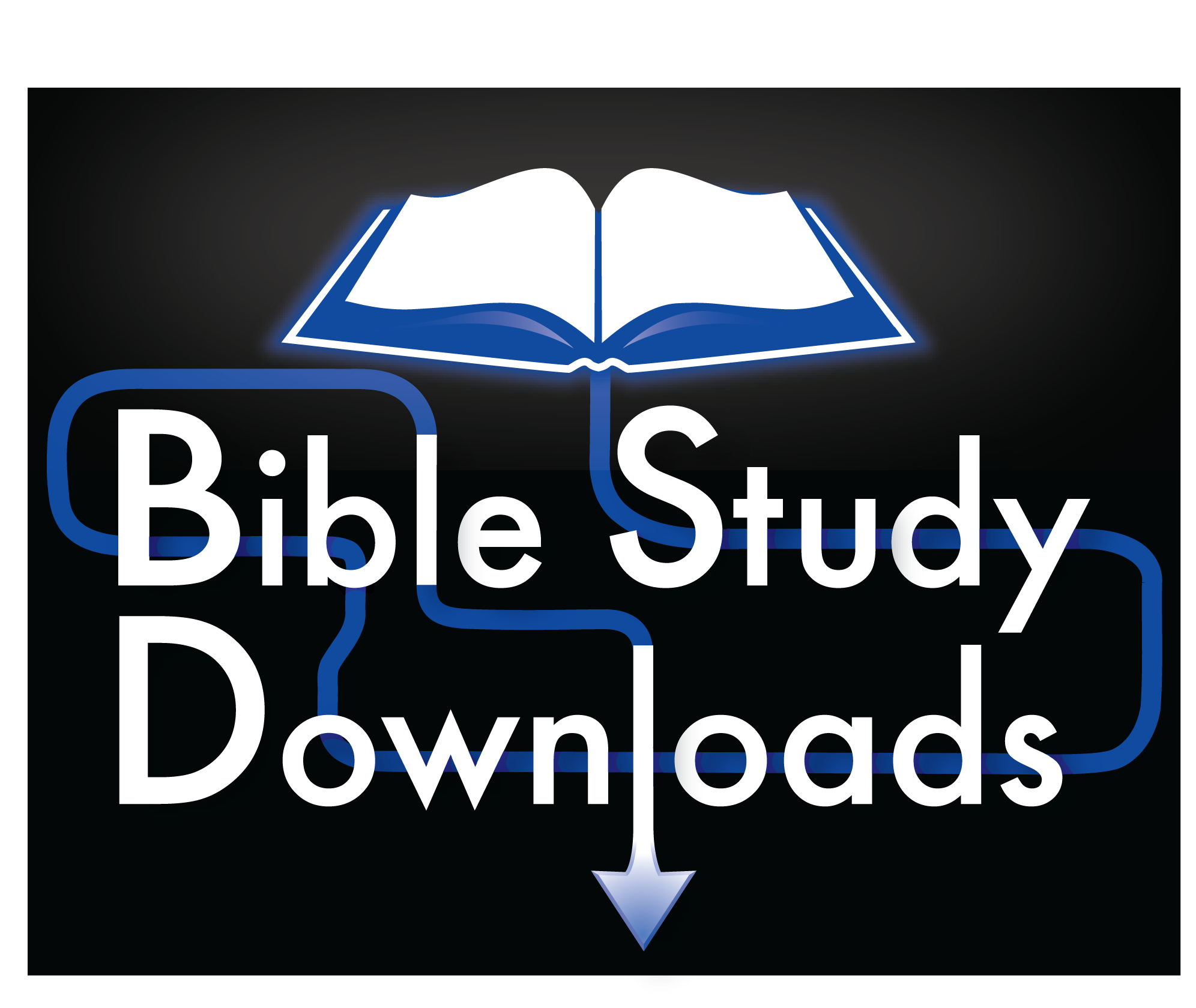 OT Backgrounds link at biblestudydownloads.com